LOS considerations
FOM in the cells
A: C-polarizer, m=3 guides, ANNI original chopper settings, PDC1@6.5m and PDC2@26m  
B: C-polarizer, m=3 guides, ANNI original chopper settings, PDC1@6.5m and PDC2@42.5m 
C: C-polarizer, no choppers, wavelength restricted to 8.8-9.0AA, open choppers 
D: New concept, curved with V-shaped polarizer, PDC1@6.5m and PDC2@26m
E: New concept, curved with V-shaped polarizer, PDC1@6.5m and PDC2@42.5m
F: New concept, curved  with V-shaped polarizer, wavelength restricted to 8.8-9.0AA, open choppers
G: Theoretical max, straight guide (slits preserved), V-polarizer, wavelength restricted to 8.8-9.0AA, open choppers
In the options A-F line of sight is lost at 11.5 meters (just before the bunker wall)

Lower FOM for the concept with V-bender can be a consequence of more reflections in the long second bender with multiple horizontal slits. The second bender optimization should be studied (bending angle  and height are fixed, but L and Nof slits can be varied)
Ways to increase flux in the cells:
Minimize losses in the benders
Minimize losses in the choppers
ANNI proposal
Benders for 1.7 degrees each
6 cm guide height
Line of sight to the moderator is avoided at ~15.5 m
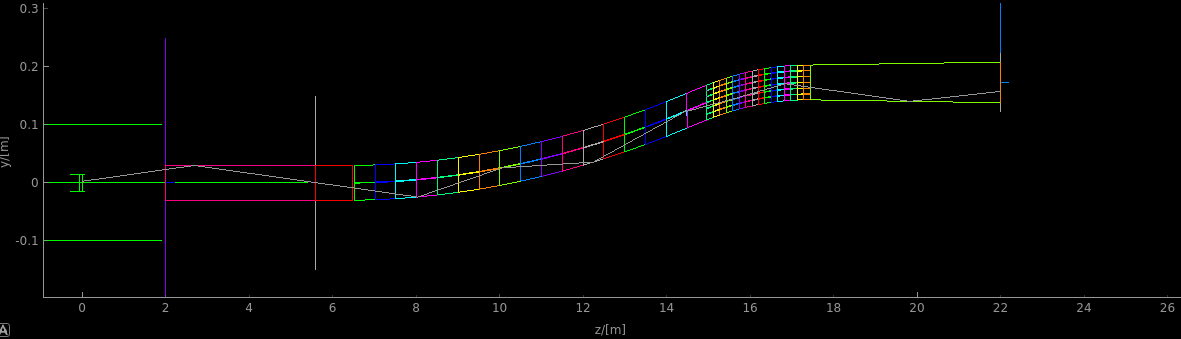 Attempt to reduce guide height
HIBEAM monolith insert
Different curving radii for upper and lower surfaces
Entrance height =13 cm
Exit height = 13 cm
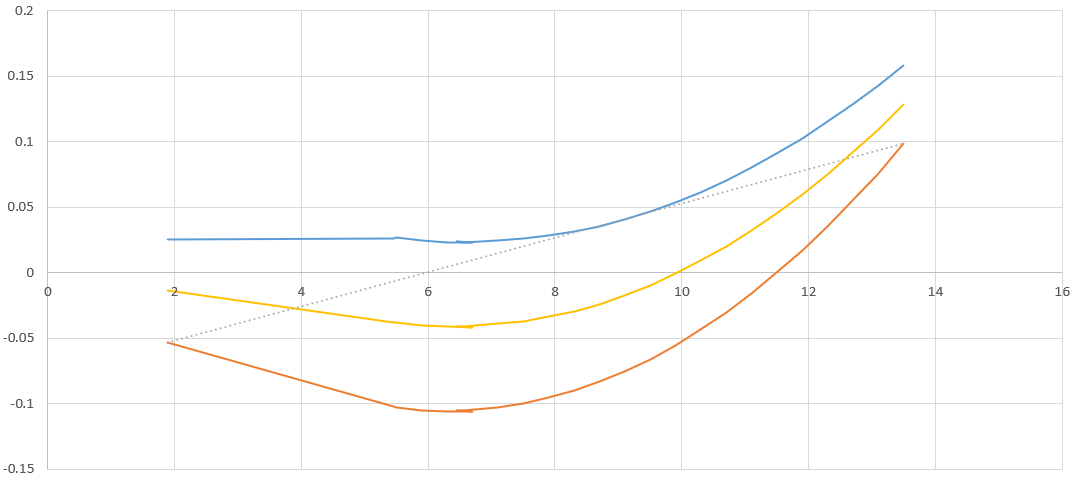 Entrance height =13 cm
Exit height = 6 cm
Expectations from new concepts
Reduced curving angles
Less slits in the benders (10 slits in the current design)
Easier manufacture
less reflections 
better transport
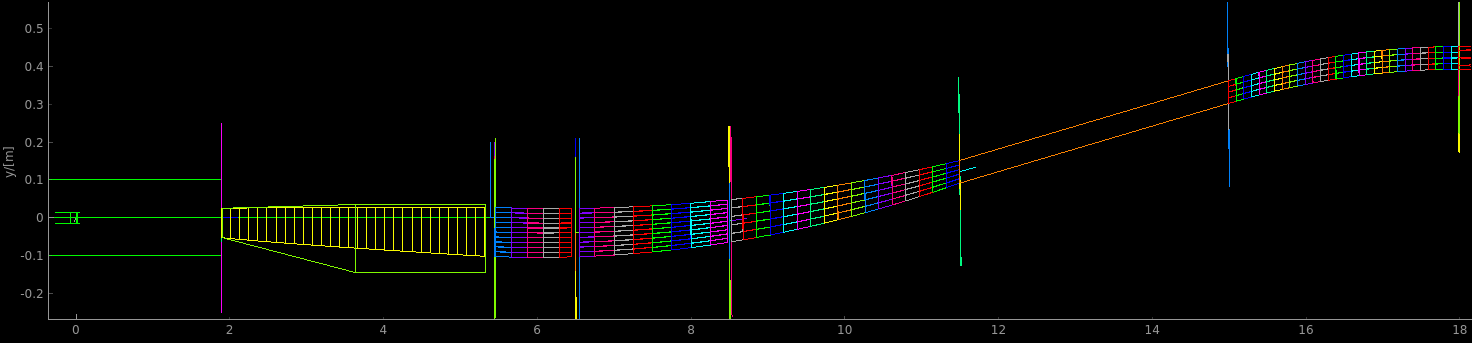 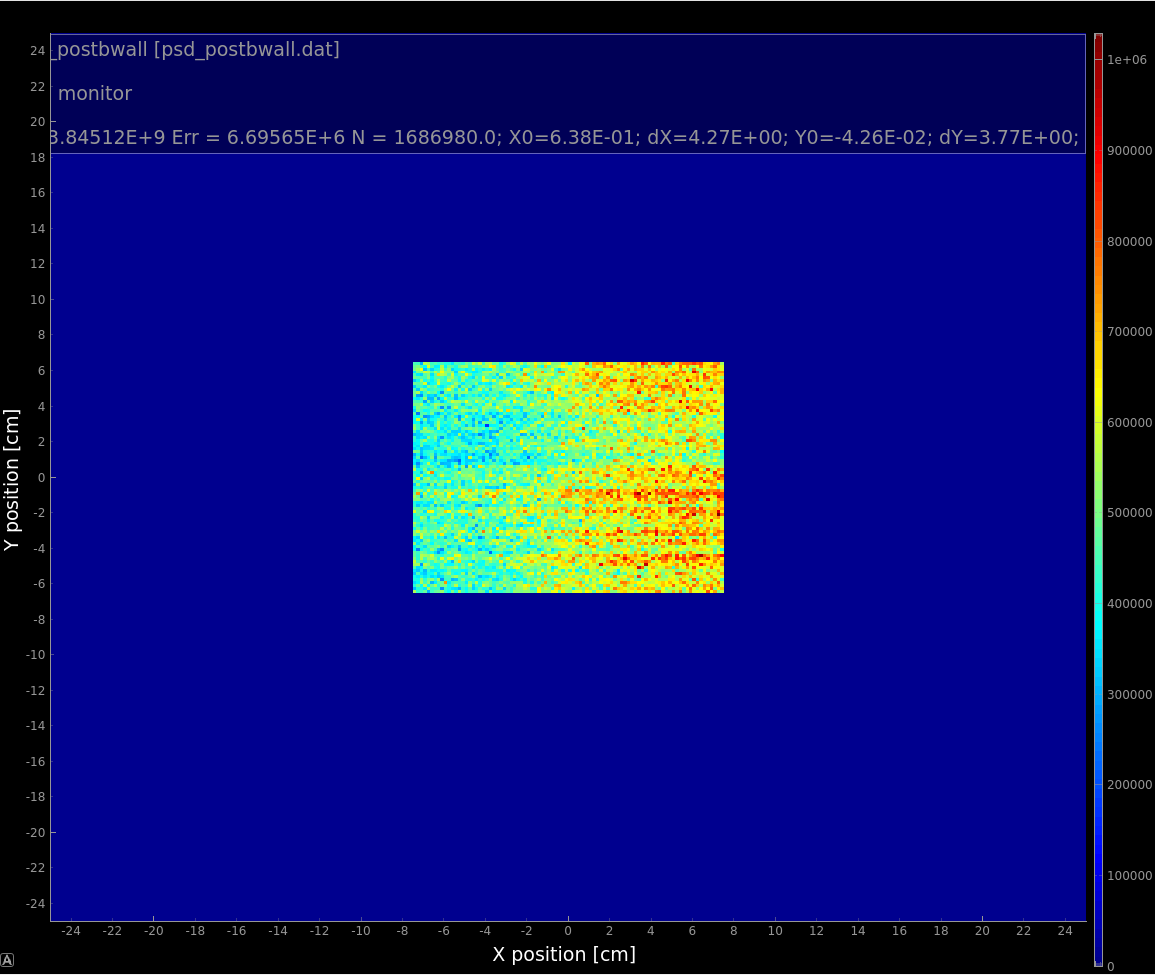 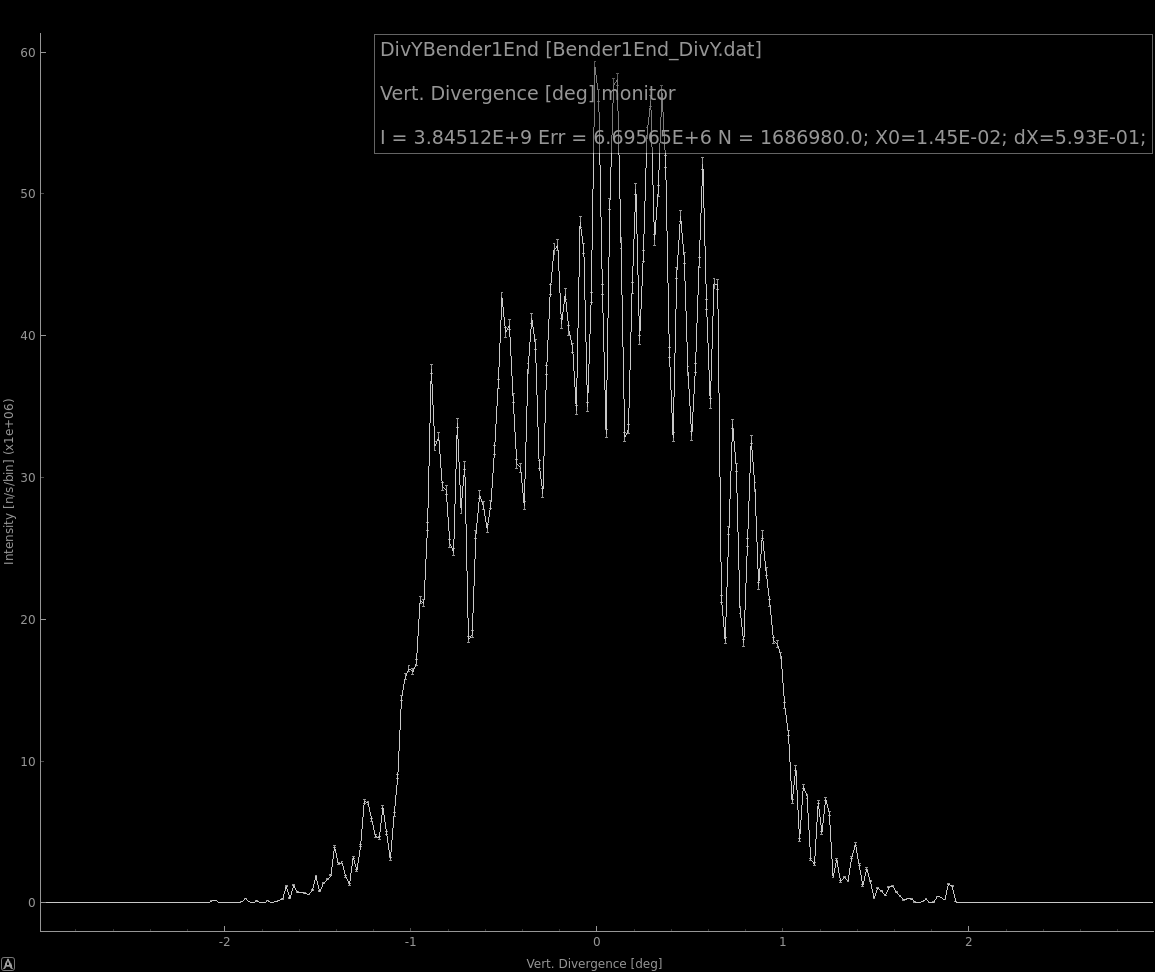 Past bunker wall
Original
3.84E9 n/s(0.2AAbw)
1 degree Vdiv




Tapered bender
3.44E9 n/s(0.2AAbw)
~1.8 degrees Vdiv
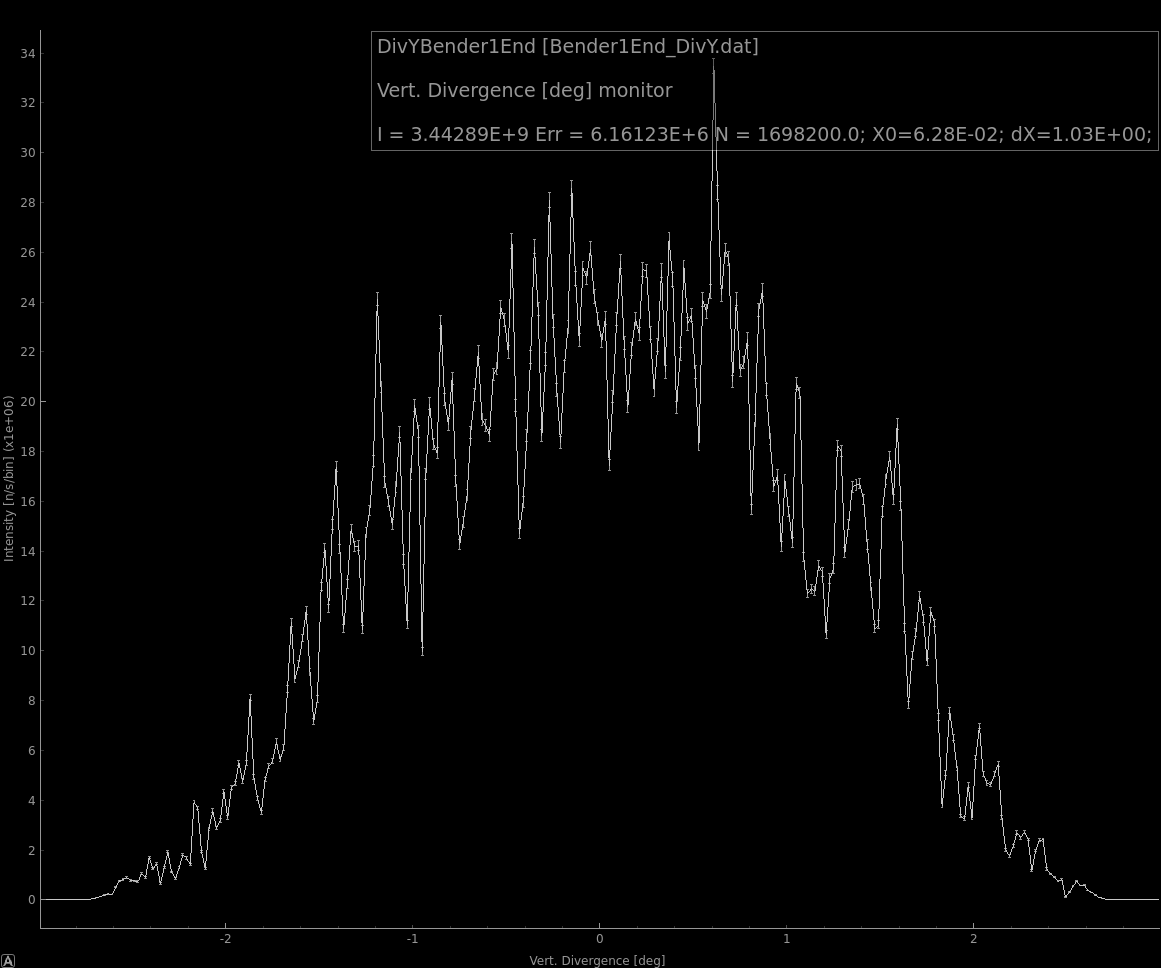 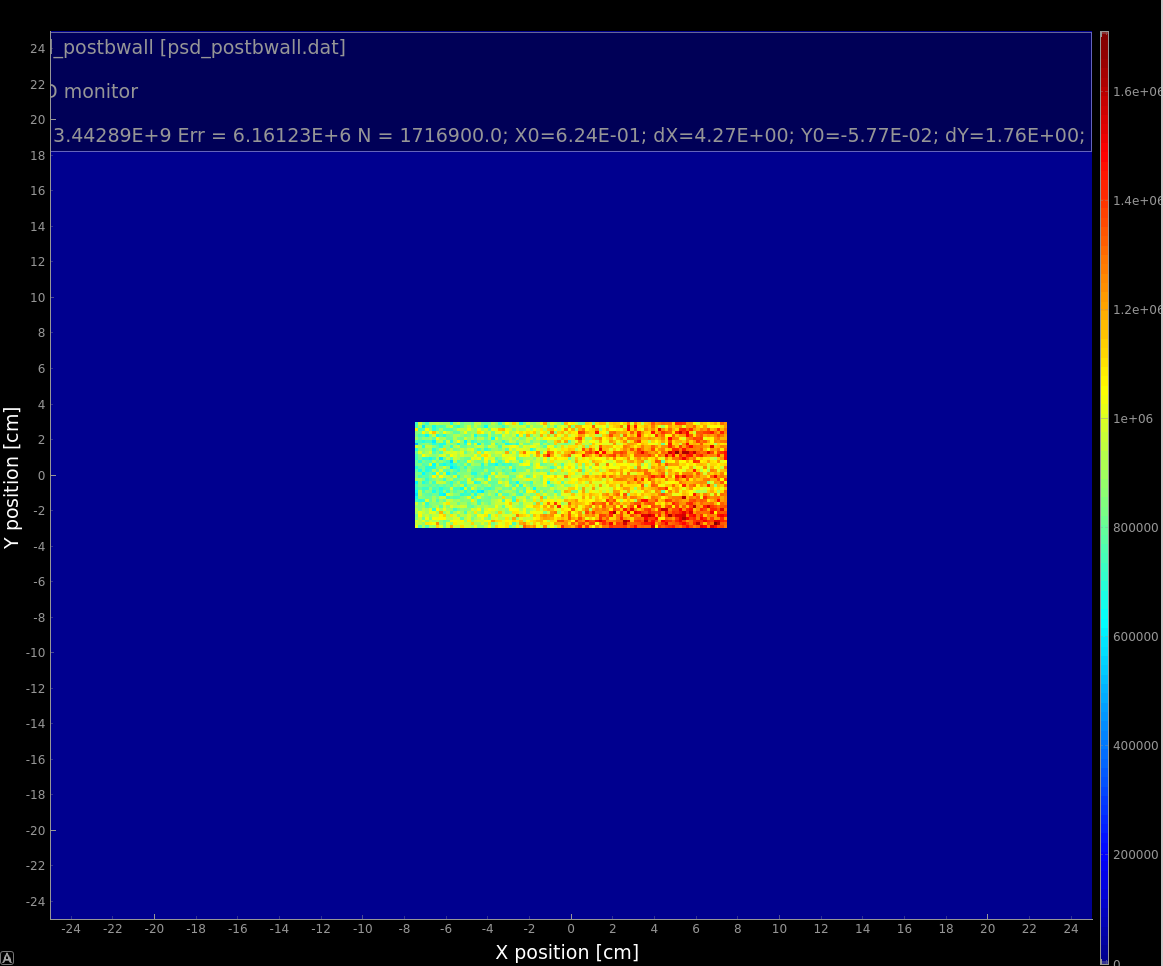 No gain in flux observed after bender 2 (unpolarized fluxes)
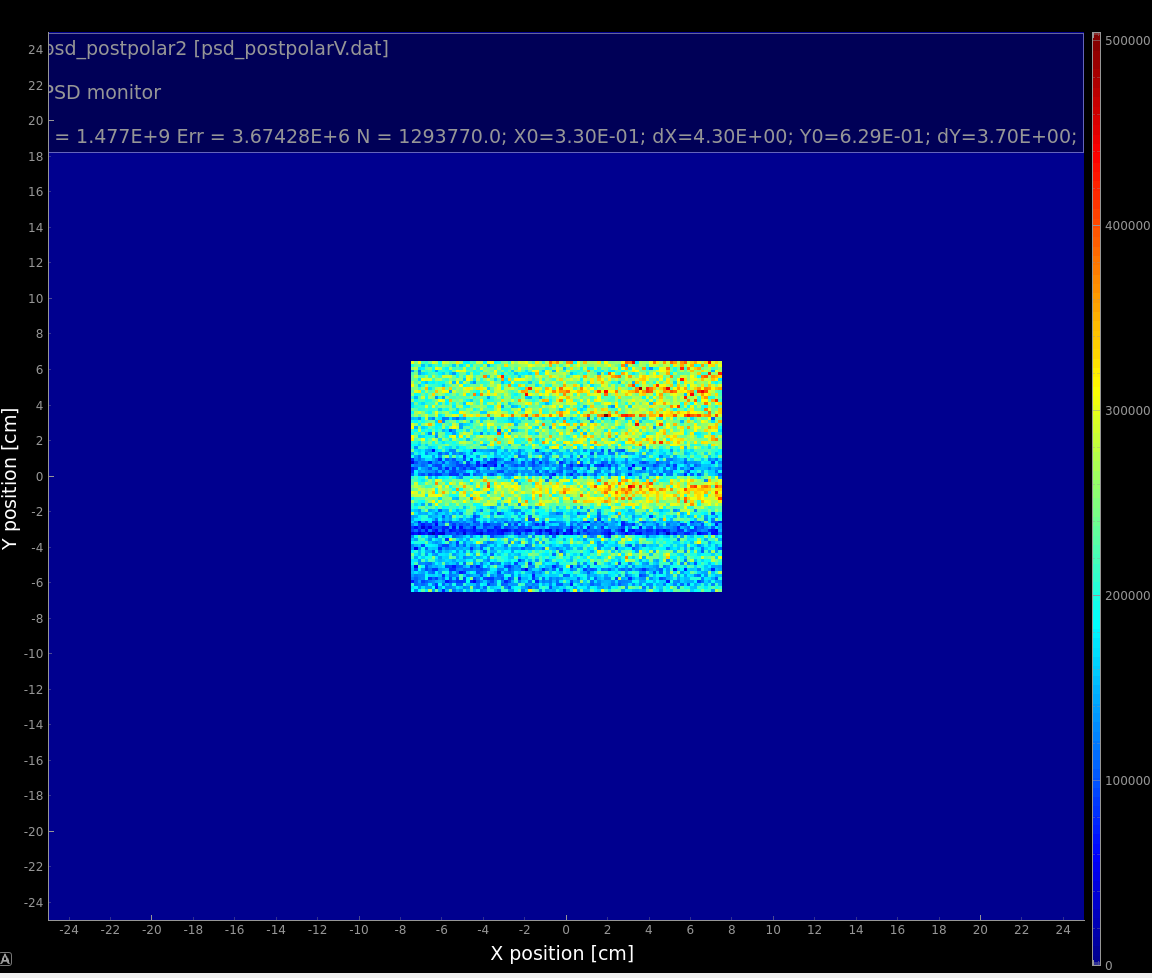 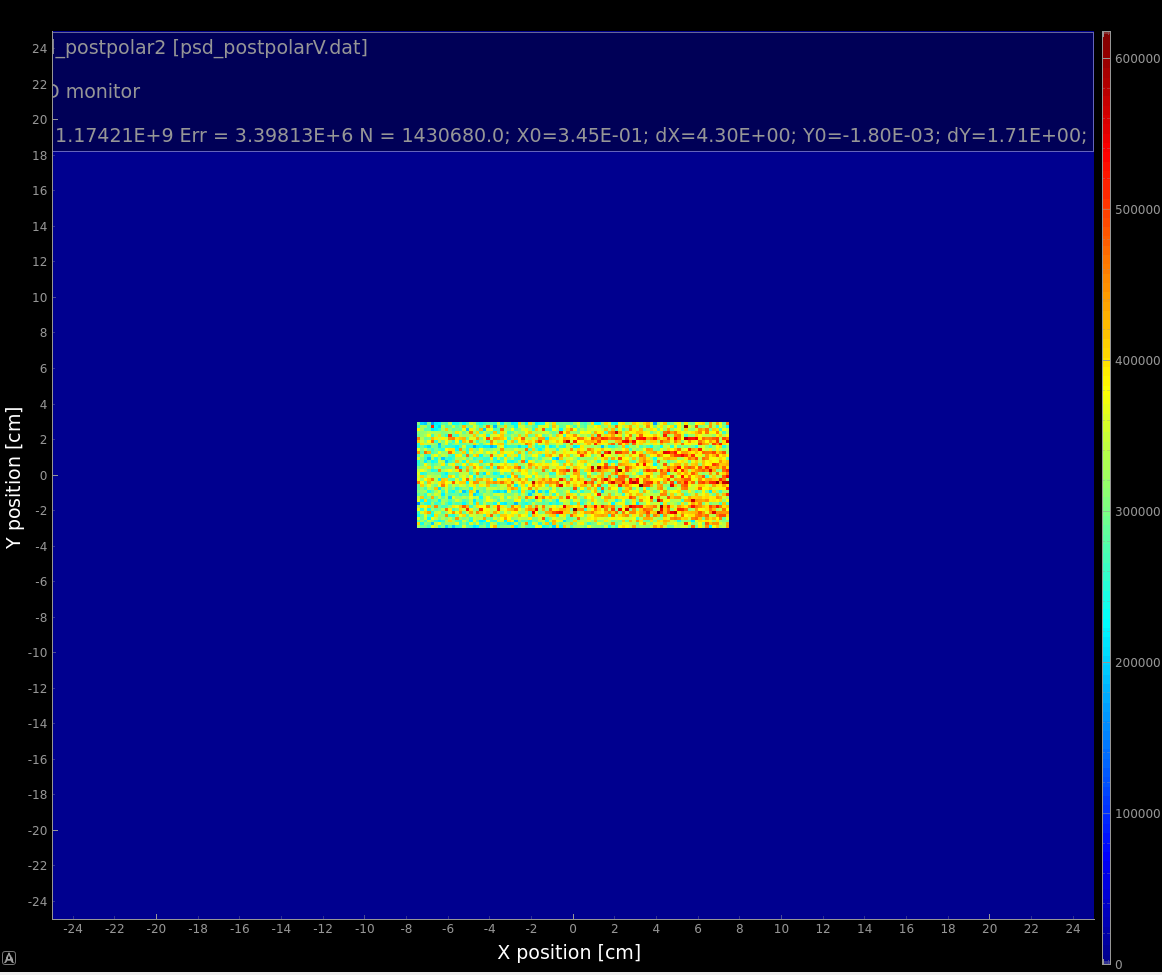